Bowel Screening- recommendations for contacting non responders
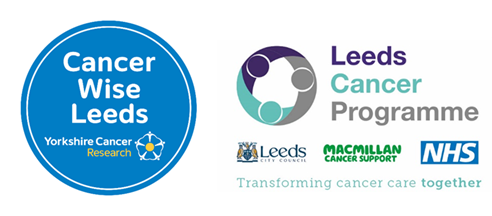 Recommendations for contacting non responders to bowel screening invitations
Start
No further action required by GP practice
------------
Screening analysis takes place at Gateshead hub
Patient notified of outcome by Gateshead hub
Patient re-invited after 2 years if no further tests or surveillance is needed
or
Patient invited for further analysis, diagnosis and treatment**
Yes
Sample sent by patient to Gateshead bowel screening hub in prepaid envelope
Kit sent to patient aged 60-74* registered at GP practice
No
Practice is notified electronically after 13 weeks if sample is not sent to Gateshead
Yes
Practice makes 3 attempts to contact patient over 3 consecutive months -
eg text, letter, phone, opportunistic face to face conversation
If patient responds, kit ordered by practice or patient
No
Case closed if no response after 3 contacts
Patient re-invited after 2 years
*The bowel screening programme is expanding so that everyone aged 50 to 59 years will also be eligible for screening. This is happening gradually over 4 years and started in April 2021 with 56 years. Other age groups will soon be invited.
**Bowel cancer screening pathway requirements specification - GOV.UK (www.gov.uk)